ＳＳ２(物理分野)
『霧箱によるアルファ線の観察』
Observation of alpha rays using a cloud chamber
徳島県立富岡西高等学校
2023年12月13日(水)　5限
目的(Objective)
放射線を可視化し，
　アルファ線の飛程から
　速度を求める。　　
　To visualize radiation and determine velocity from the distance of alpha rays.
準備物(Preparations)
霧箱(cloud chamber)
放射線源(Radiation source)
エタノール(Ethanol)
ドライアイス(Dry ice)
懐中電灯(Flashlight)
霧箱（cloud chamber）とは
開発者(developer)：
       Richard Wilson(1897，Scotland)
特徴(feature)：放射線を可視化できる
(Visualizing radiation)
原理(principle)：蒸気(vapor)の凝縮作用 
(condensing action)
例：飛行機雲(vapor trail)
霧箱(cloud chamber)のしくみ
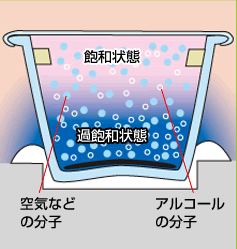 ドライアイス冷却

　　　　気体のエタノール

　　　　上方：飽和状態
　　　　　　(saturation)

　　　　下方：過飽和状態
  (super saturated state)
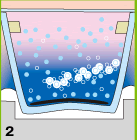 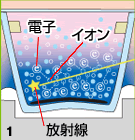 イオンの周囲にエタノール分子が集まり液滴(droplet)になる。液滴は放射線通過後の飛跡(trck)となる。
例：飛行機雲(vapor trail)
放射線が通過し、気体分子の電子がはじき飛ばされ、イオン(ion)が生じる
アルファ線(alpha rays)の飛跡
アルファ線(alpha rays)　
・エネルギーをもった(have energy)
ヘリウムイオン(Divalent helium ions)
He２＋
　＝へリウム原子核(helium nucleus)
・霧箱(cloud chamber)中を数㎝進む
・紙 (１)枚で止まる
(Stops at [a] Sheet of paper)
アルファ線(alpha rays)の飛跡
アルファ線(alpha rays)　
・エネルギーをもった(have energy)
ヘリウムイオン(Divalent helium ions)
He２＋
　＝へリウム原子核(helium nucleus)
・霧箱(cloud chamber)中を数㎝進む
・紙 (１)枚で止まる
(Stops at [a] Sheet of paper)
霧箱による放射線の観察Observation of radiation by cloud chamber
方法(method)
①エタノールを霧箱に充填する。
❶Fill cloud chamber with ethanol
②ドライアイスで霧箱内の温度を下げる。(-25℃)
➋cloud chamber temperature is -25℃
③部屋を暗くし，懐中電灯で霧箱内を照らし，様子を観察する。
❸illuminate cloud chamber
霧箱内の様子は？
見えている時間は？
何色？光る？
どんな音？
どんな形？長さは？
アルファ線の飛程から速度を求める方法を考えてみよう！
速度の求め方は？
　　　　　　(①　　　　　　)
速度＝　　
　　　　　　(②　　　　　　)
アルファ線の飛程から速度を求める方法を考えてみよう！
速度の求め方は？
　　　　　　(①移動距離)
速度＝　　
　　　　　　(②移動時間)
測定方法を考えてみよう！
①移動距離
　○○を使って・・・
②移動時間
　○○○で計測・・・
発表準備
①発表者・記録者・司会者
　を決める。
②班で話し合う。
③いろいろな経験をふまえて
　考えてみよう！
各班の発表
①移動距離
　○○を使って・・・
②移動時間
　○○○で計測・・・
考察
速度＝移動距離÷移動時間
　この方法で、正確な速度を
　求めることができるのか？
アルファ線の飛程から速度を求める方法
①アルファ線のエネルギー(E)と
　　飛程(R)の関係
　 R＝0.318E 3/2，E＝2.146R 2/3　
②運動エネルギー　E＝(1/2)mv2　
③アルファ粒子の質量m＝4.0015u
　　　　　　　　　　(u＝1.661×10-27 [kg] )
アルファ線の飛程から速度を求める方法
①，②，③より
V＝(2E/m)1/2　

※飛程5[cm]のアルファ線の速度は？
アルファ線の飛程から速度を求める方法
①，②，③より
V＝(2E/m)1/2　

※飛程5[cm]のアルファ線の速度は？
1.74×107[m/s]
アルファ線の速度はどれくらい？
光の速さは？
　秒速３０万キロメートル
　→　　　３０００００[km/s]
　→３００００００００[m/s]
　→　　３.０×１０８ [m/s]
アルファ線の速度はどれくらい？
光の速さは？
　秒速３０万キロメートル
　→　　　３０００００[km/s]
　→３００００００００[m/s]
　→　　３.０×１０８ [m/s]
アルファ線の速度1.74×107[m/s]
(光速の約5.8％)